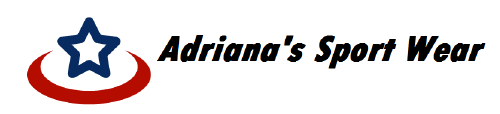 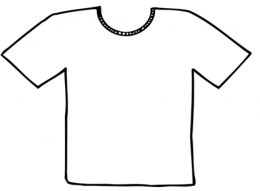 Adidas y Nike Conjunto Deportivo Capri  (3/4) para Mujer en Lycra
TALLAS DISPONIBLES
B
E
Las marcas contemplan diseños diferentes, de manera que seleccione inicialmente la marca que desea.
Talla M (Asiática)
Corresponde talla 6 (Colombia)
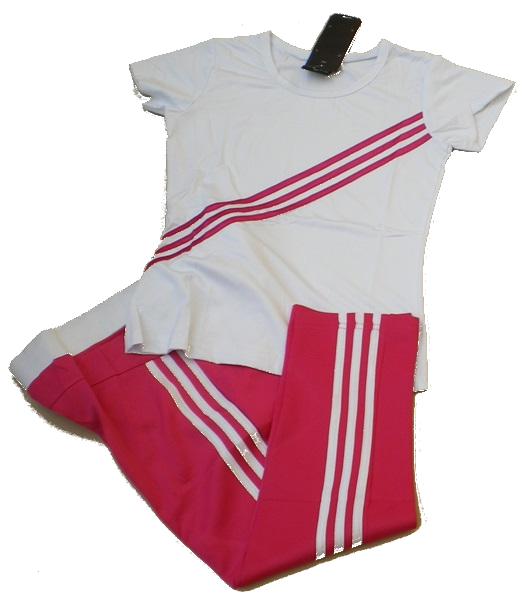 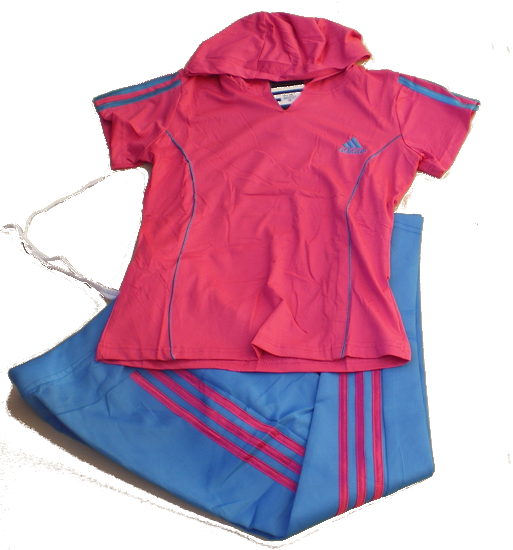 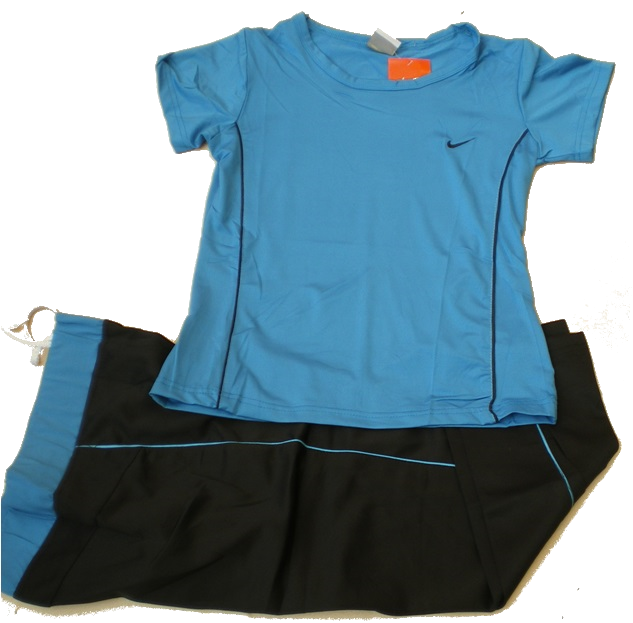 Fucsia  con  Blanco
Fucsia  con  Azul
Azul  con Negro
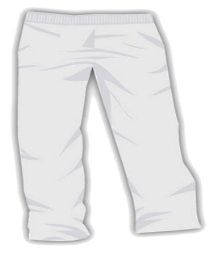 A
F
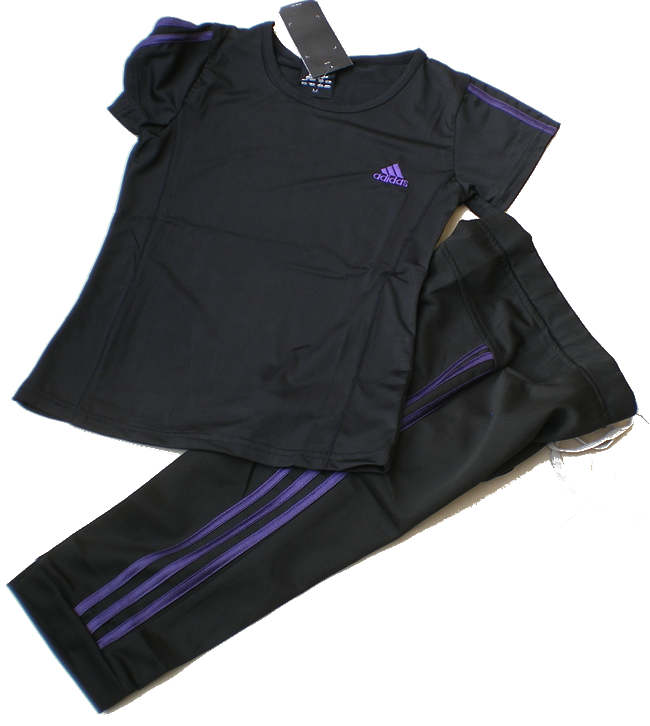 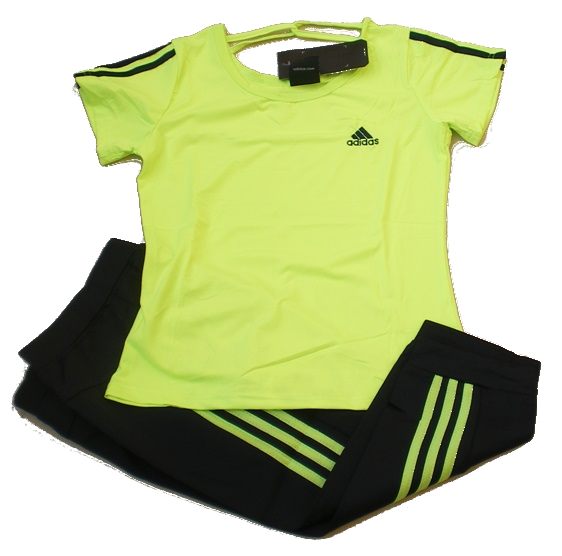 Verde con  Negro
Negro con  Morado
Talla L (Asiática)
Corresponde talla 6-8 (Colombia)
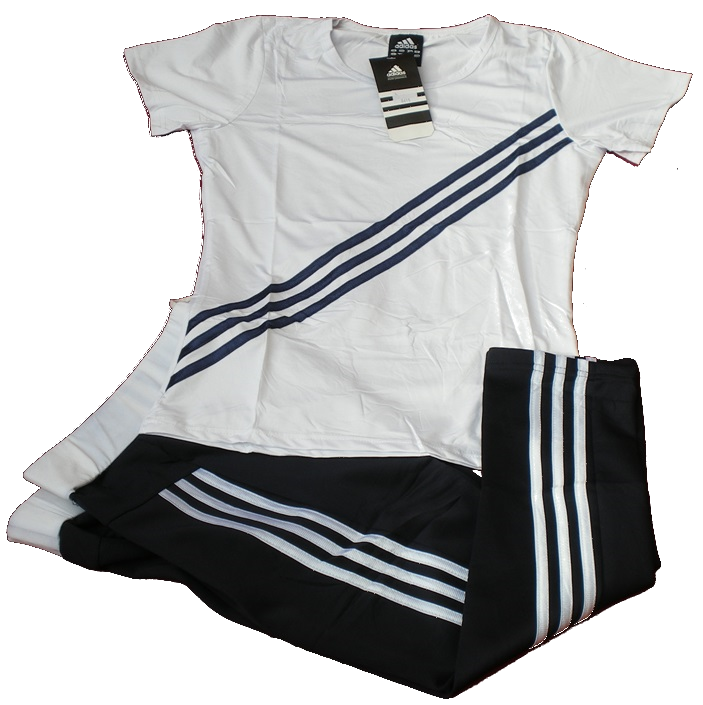 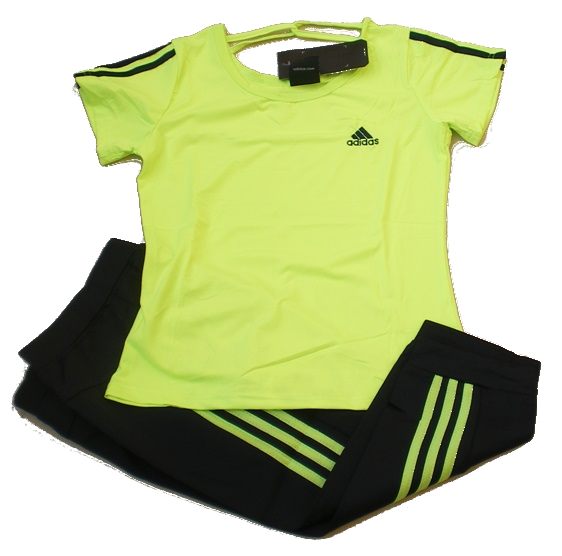 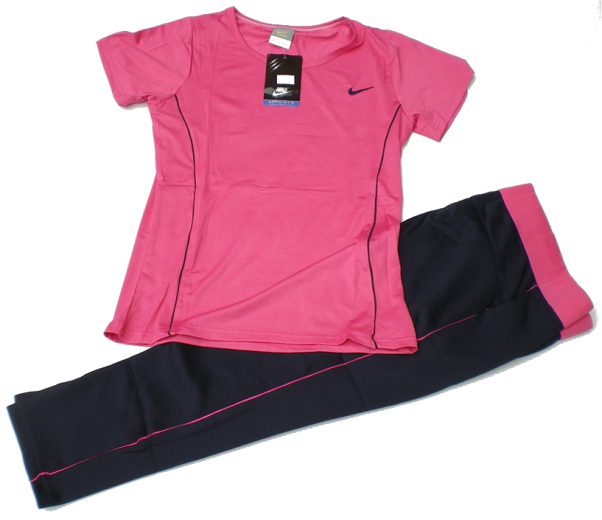 Fucsia  con  Azul Oscuro
Verde con  Negro
Blanco con  Negro
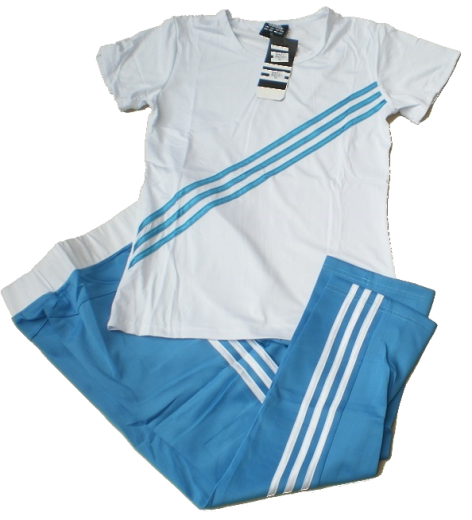 Blanco con Azul
Talla XL (Asiática)
Corresponde talla 8-10 (Colombia)
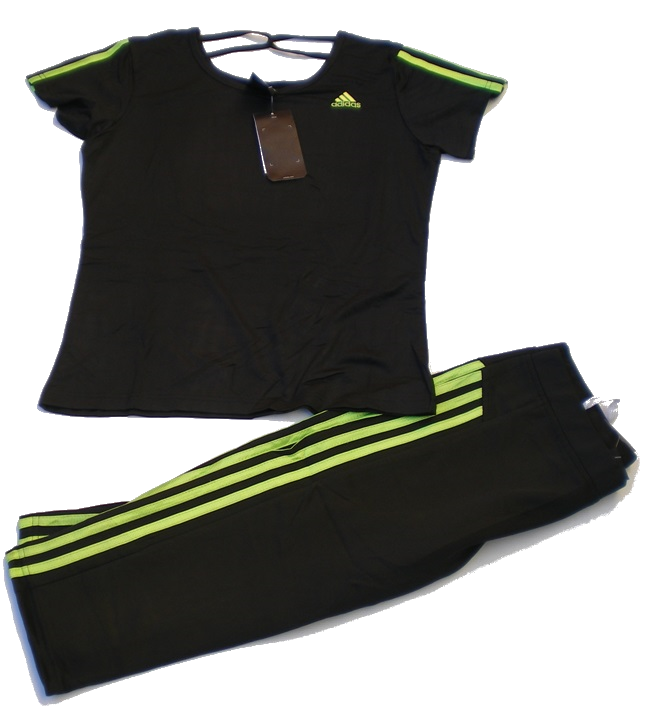 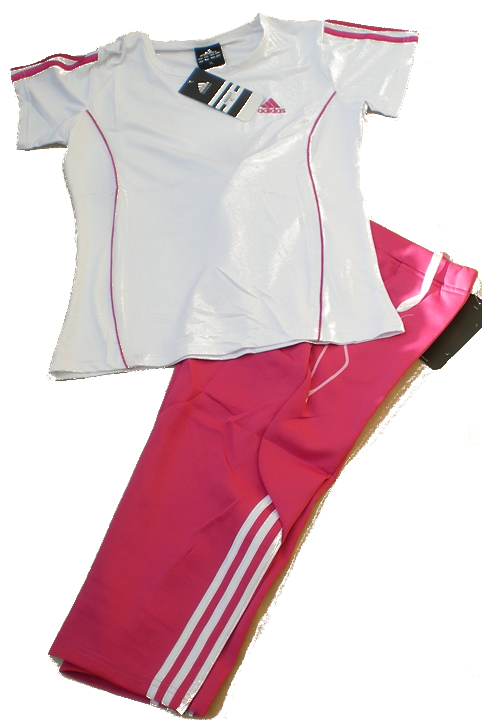 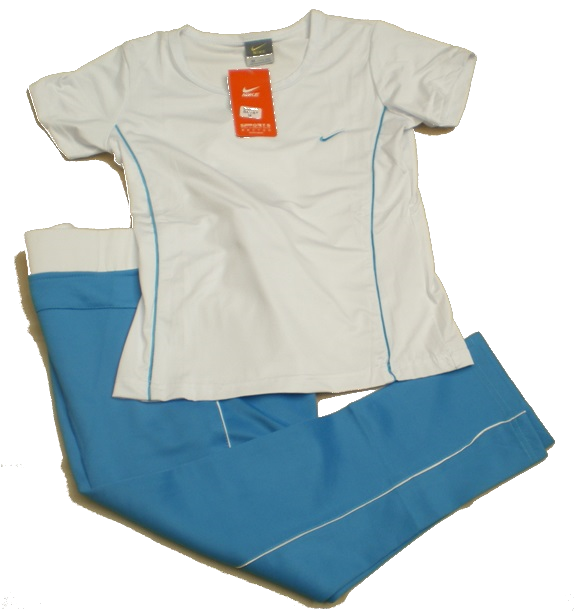 Blanco con Fucsia
Azul con Blanco
Negro con Verde
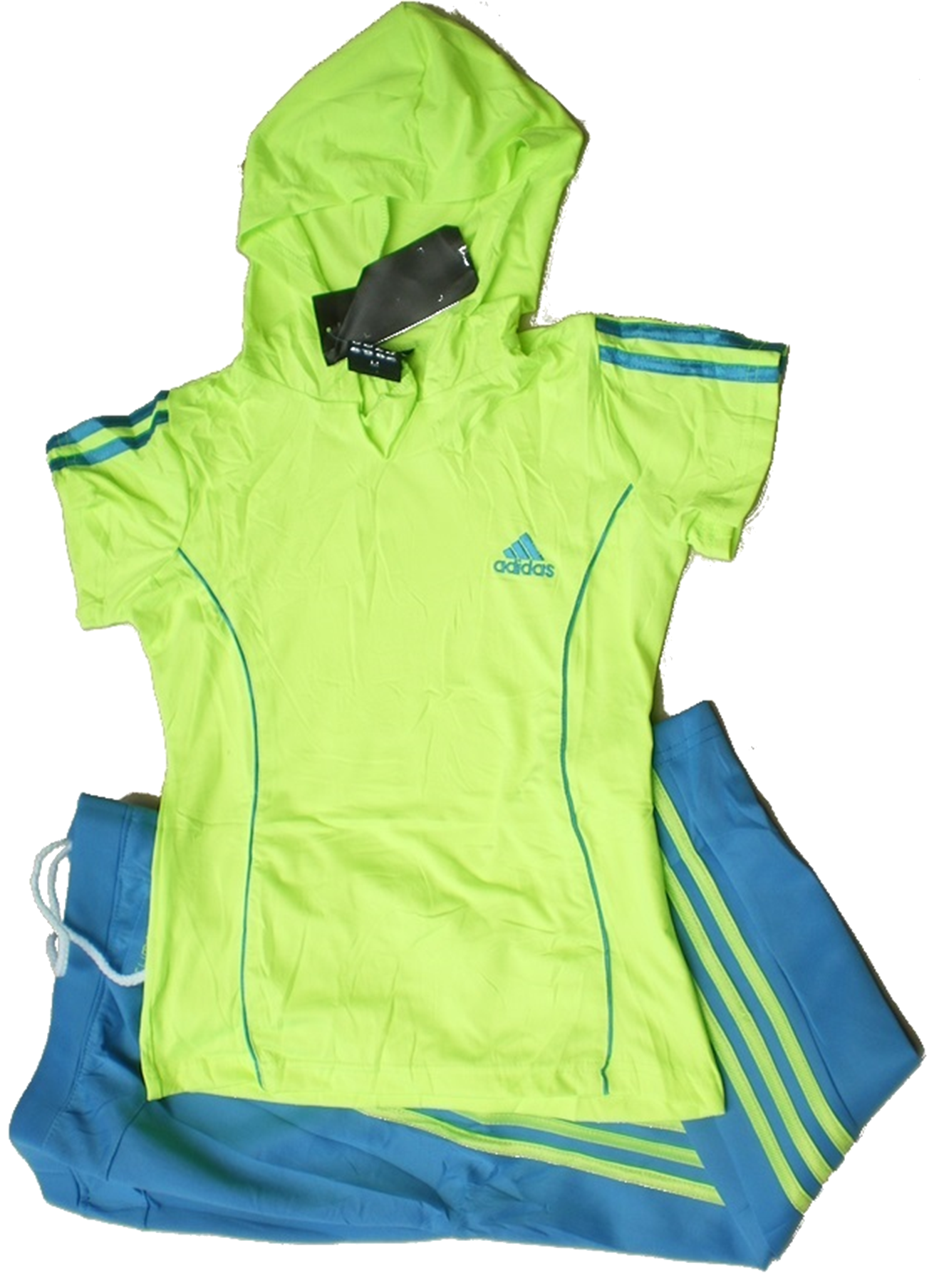 Azul con Verde
Talla 2XL (Asiática)
Corresponde talla 10 - 12 (Colombia)
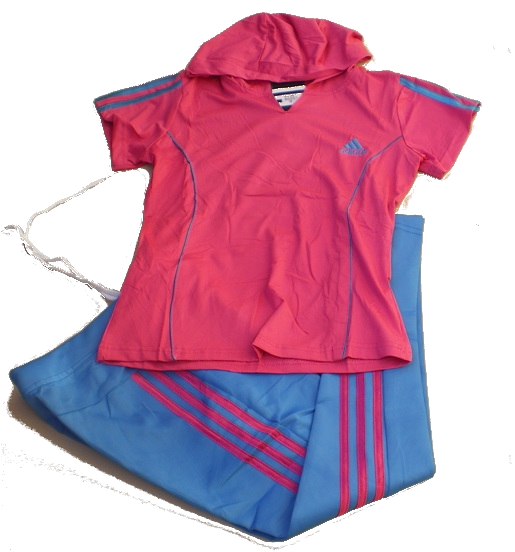 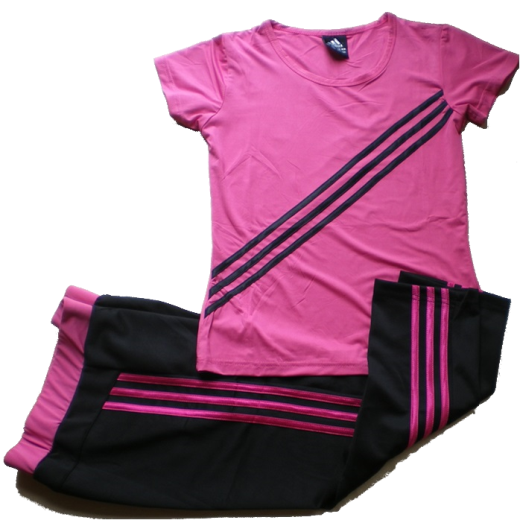 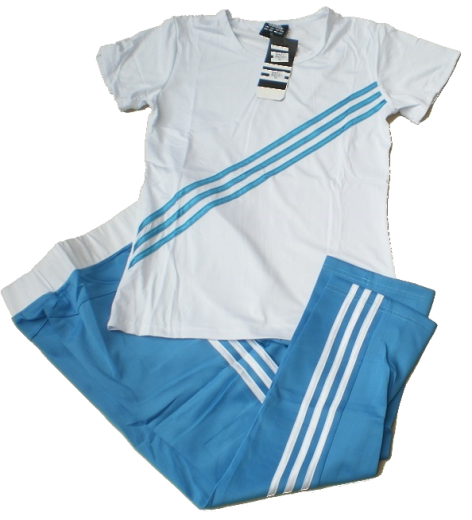 Fucsia  con Negro
Azul con Blanco
Fucsia  con  Azul
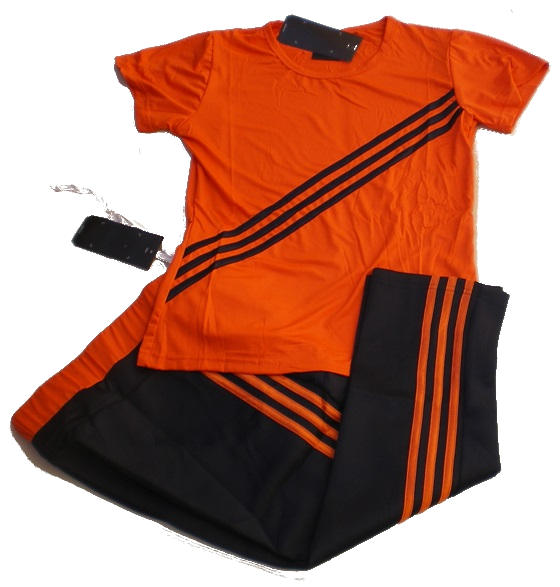 Naranja con Negro
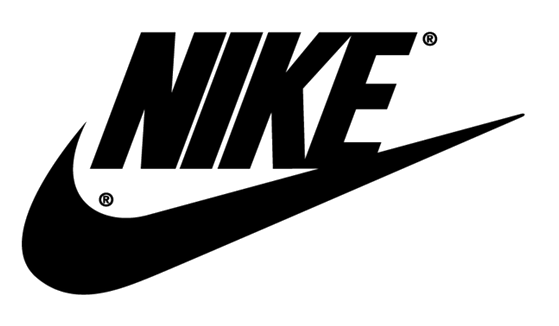 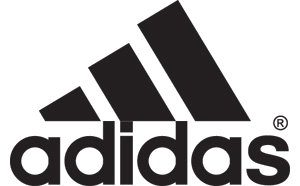